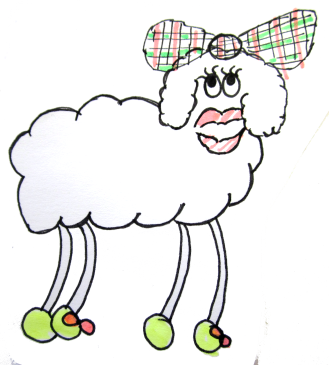 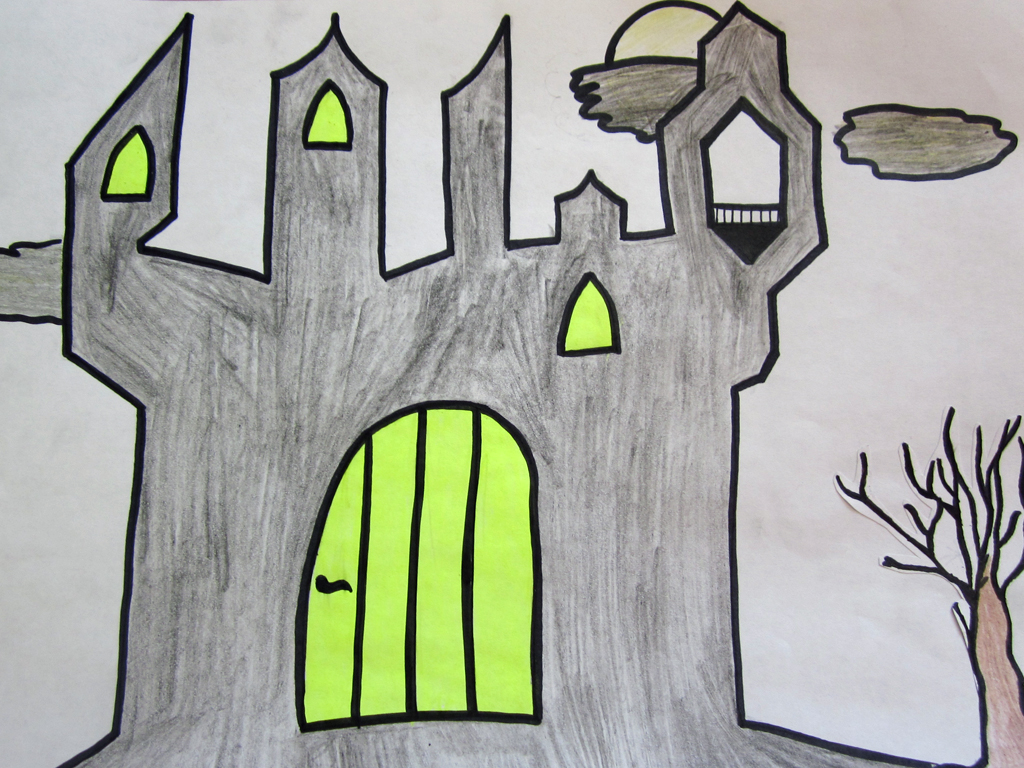 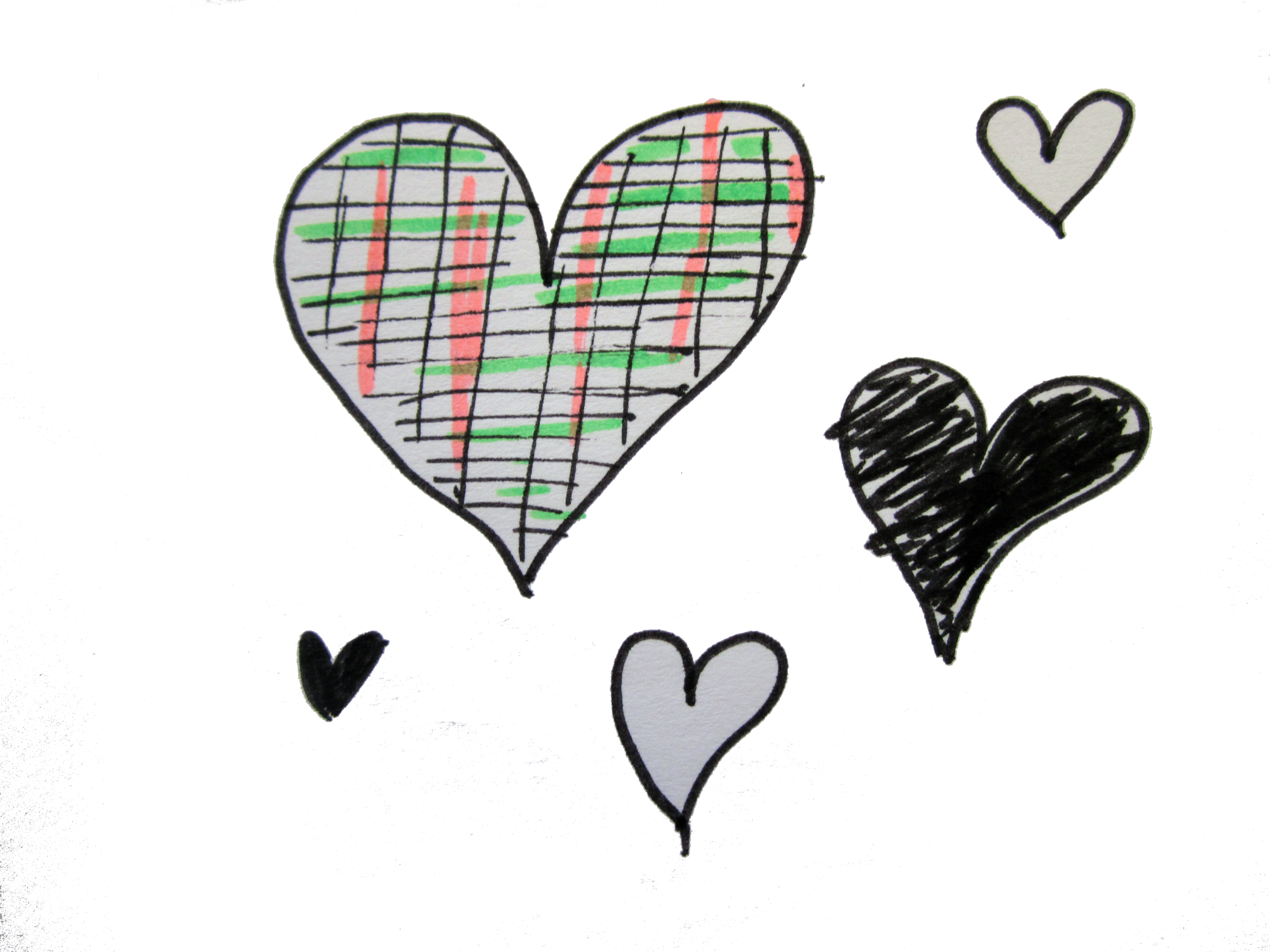 Rette dein Schaf!
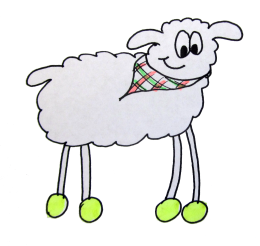 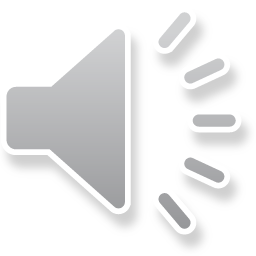 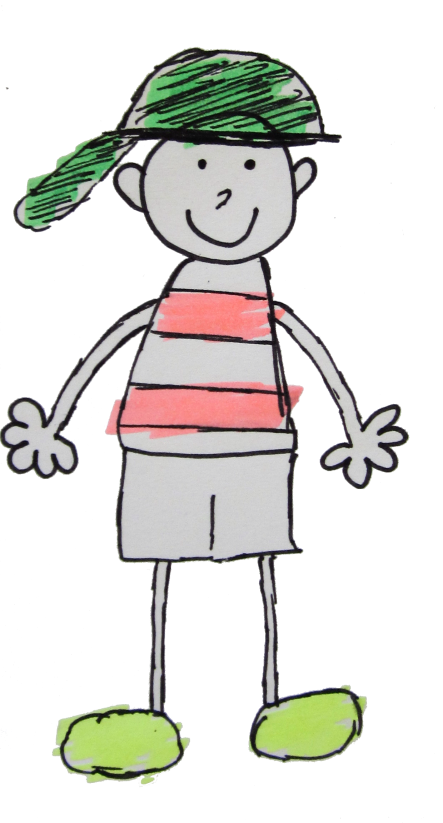 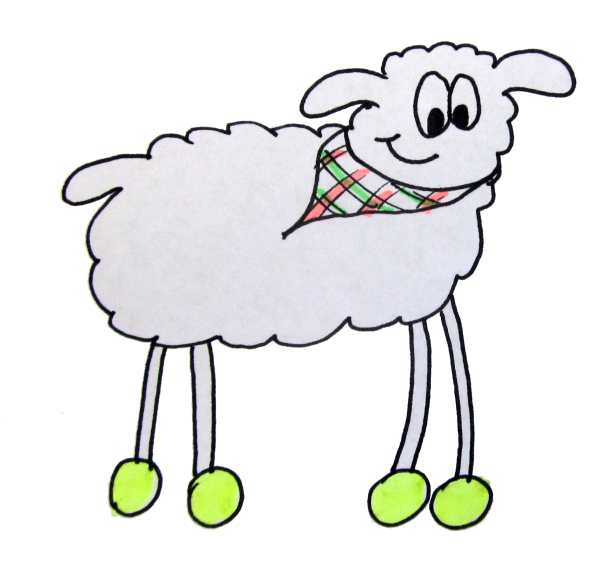 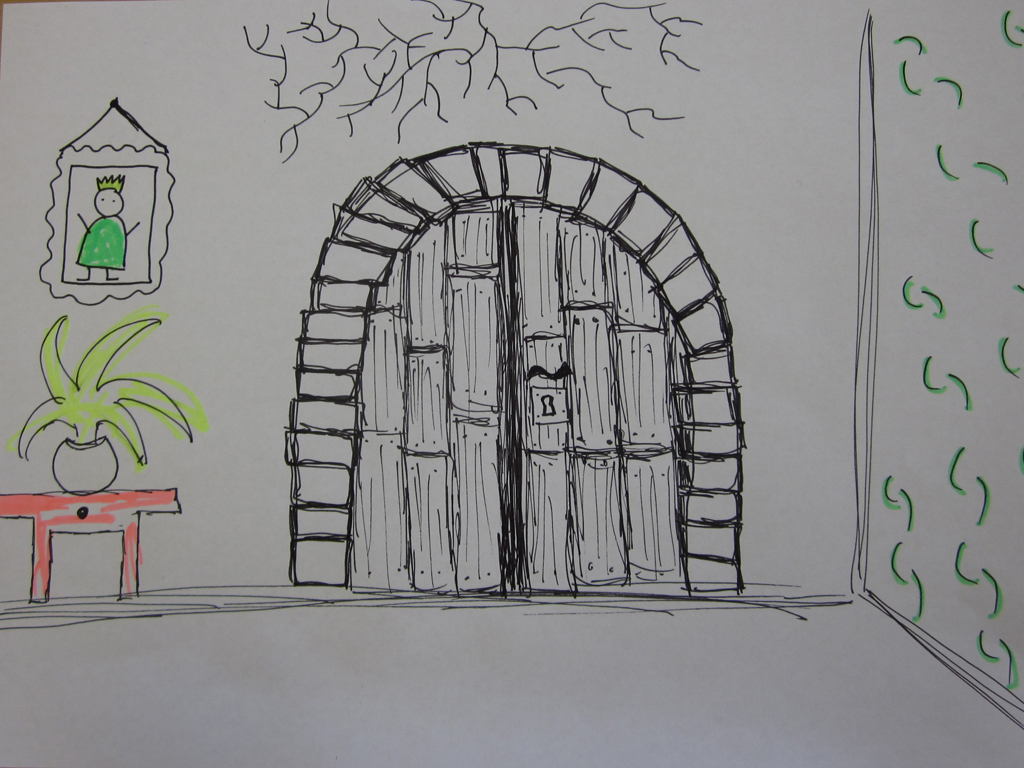 I suach mei Schaf.
I war aufm Sprung zur Trash Pop Party.
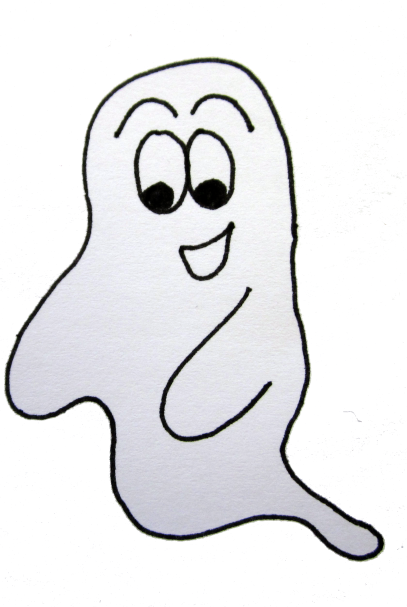 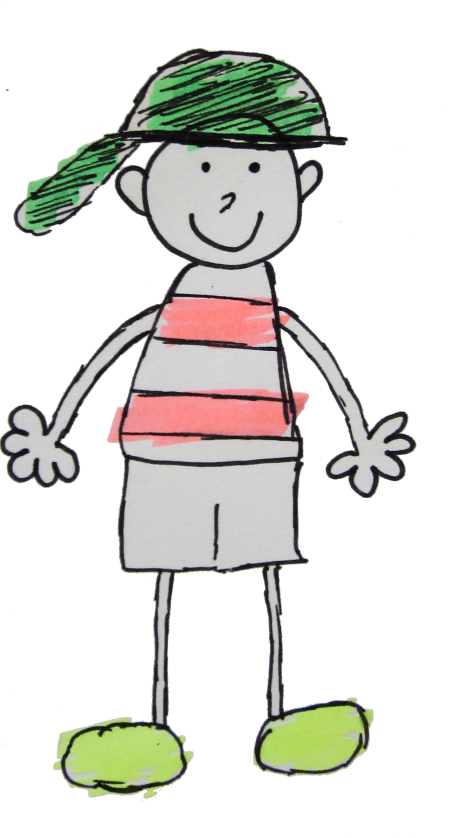 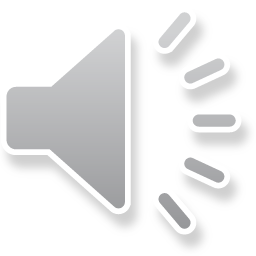 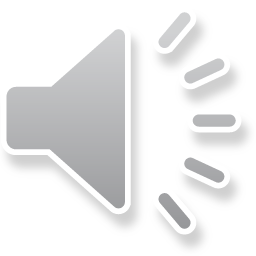 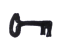 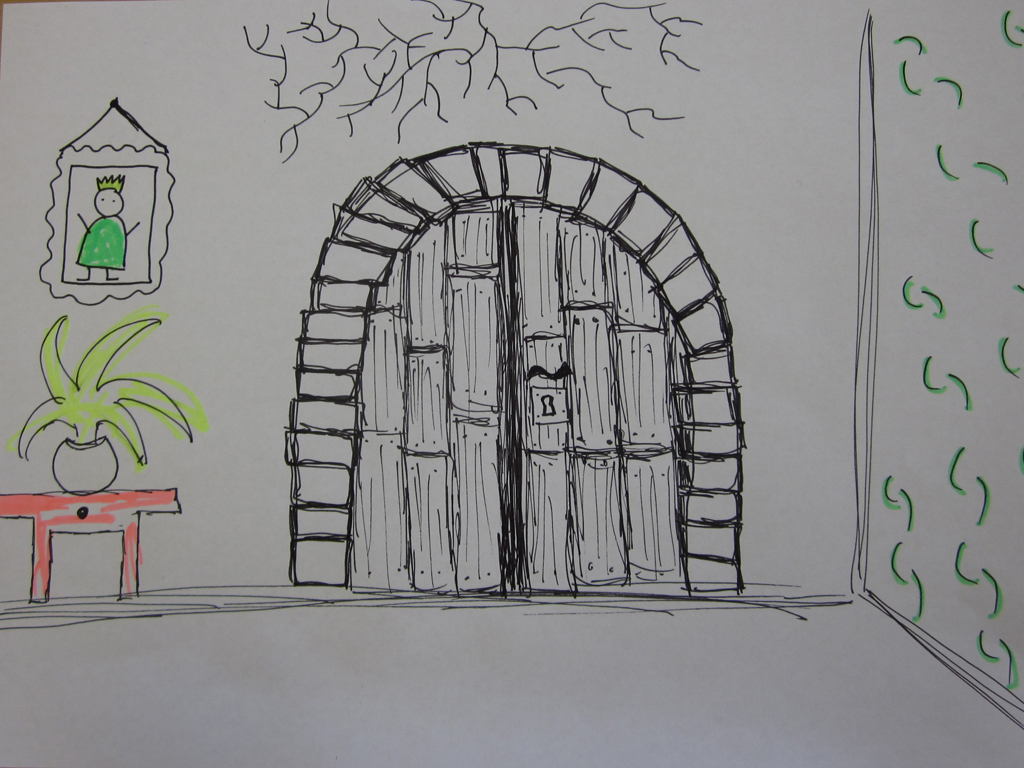 I suach mei Schaf.
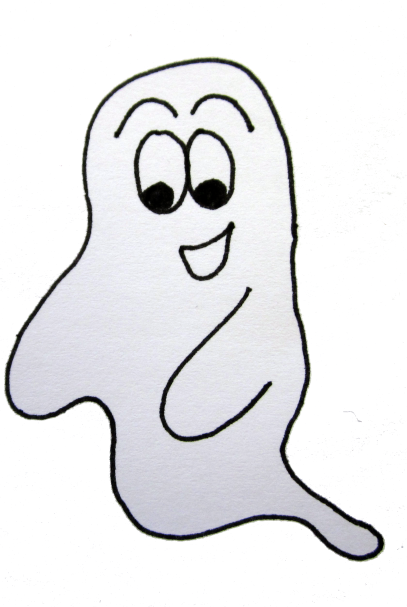 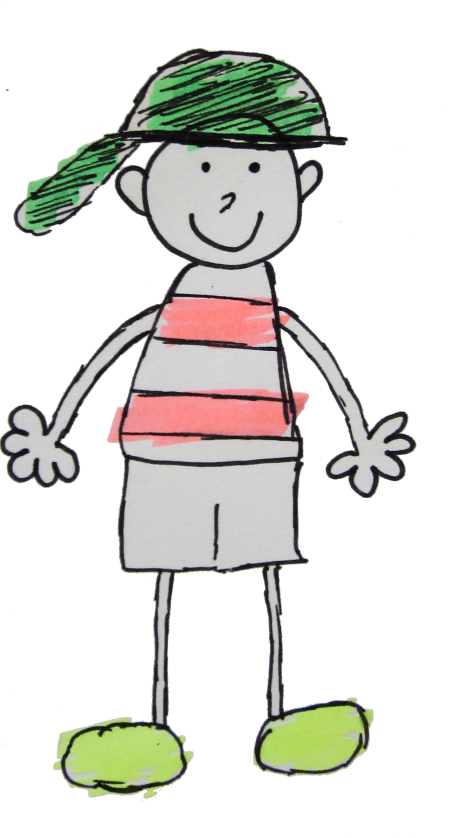 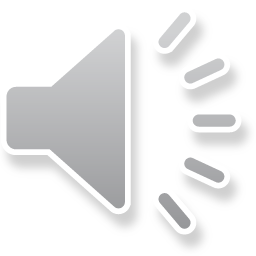 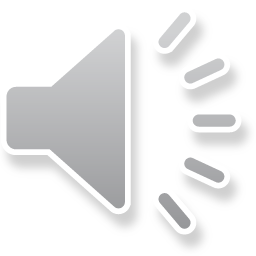 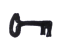 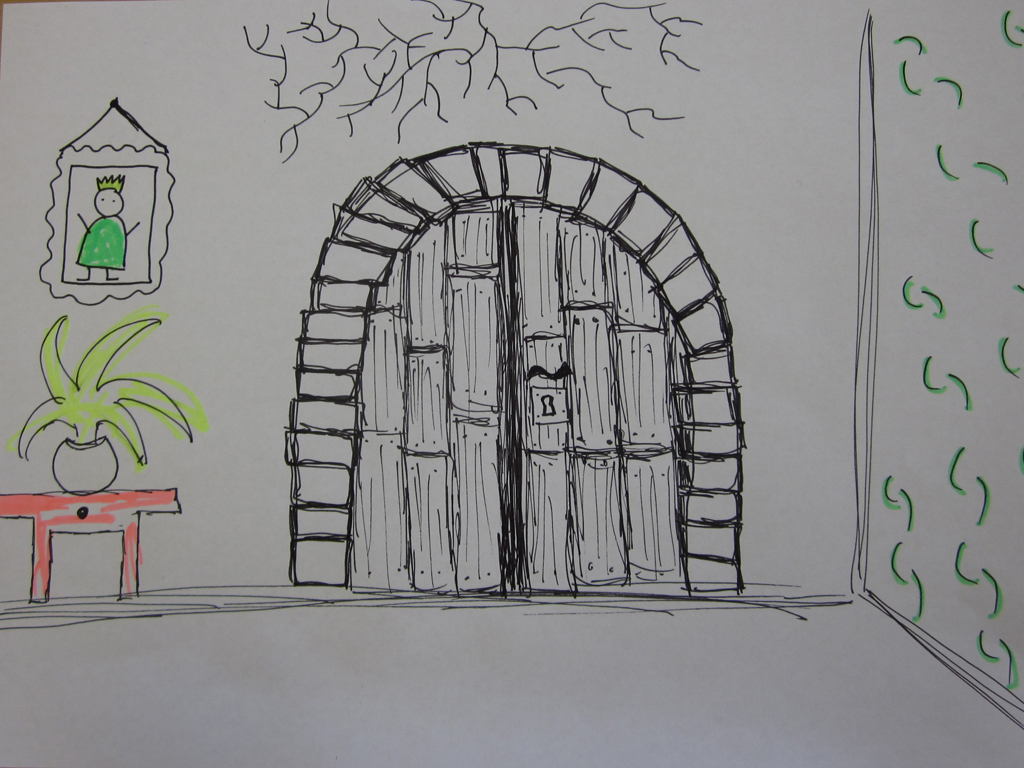 Suche den Schlüssel!
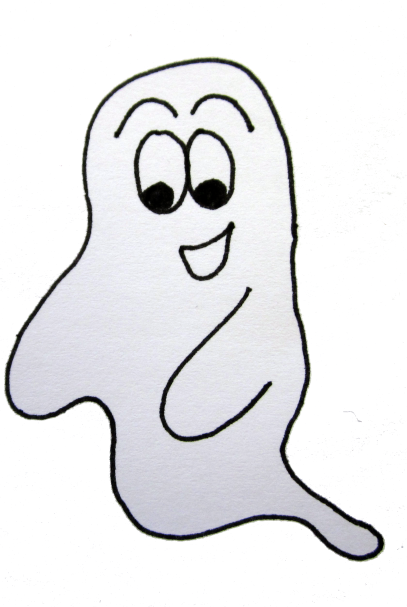 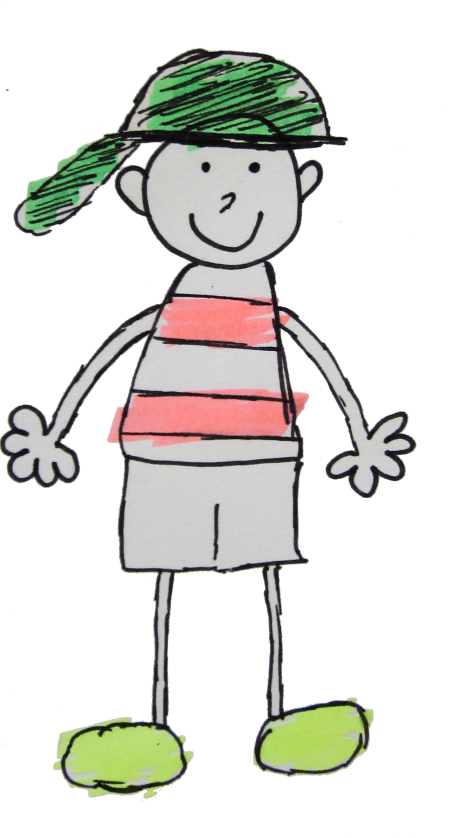 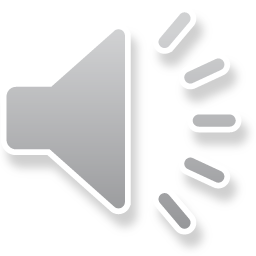 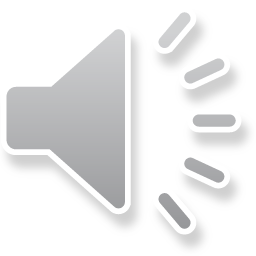 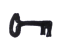 In der Zwischenzeit …
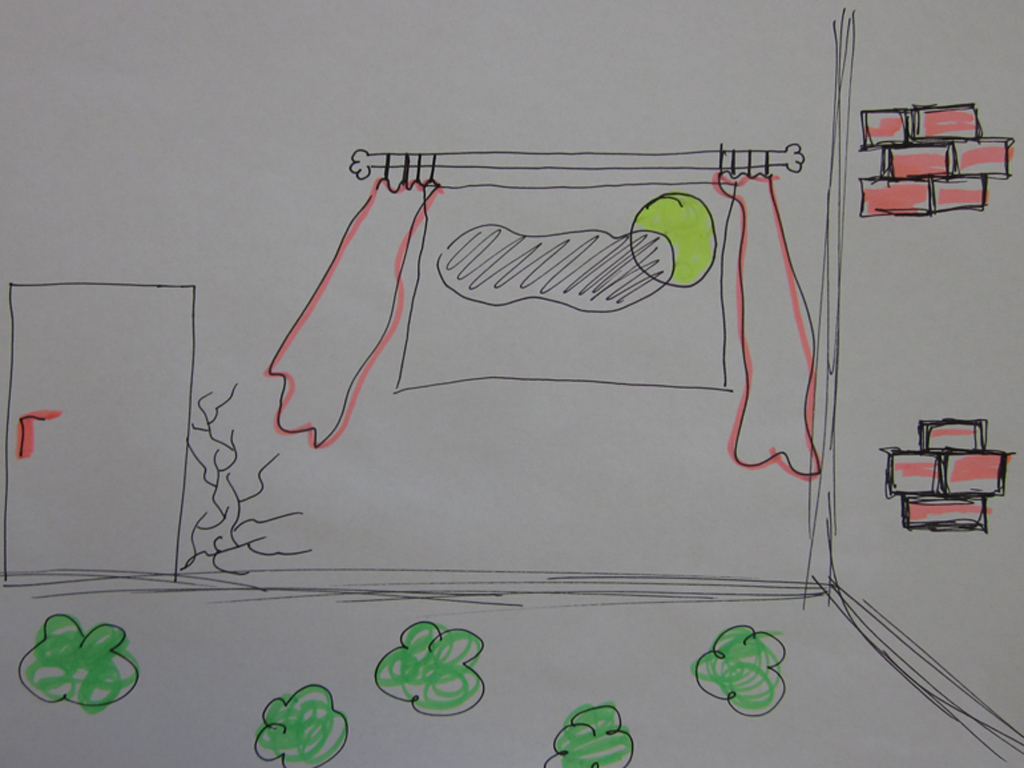 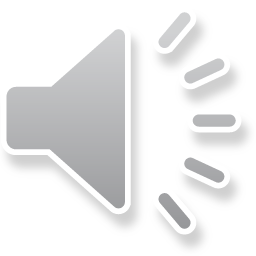 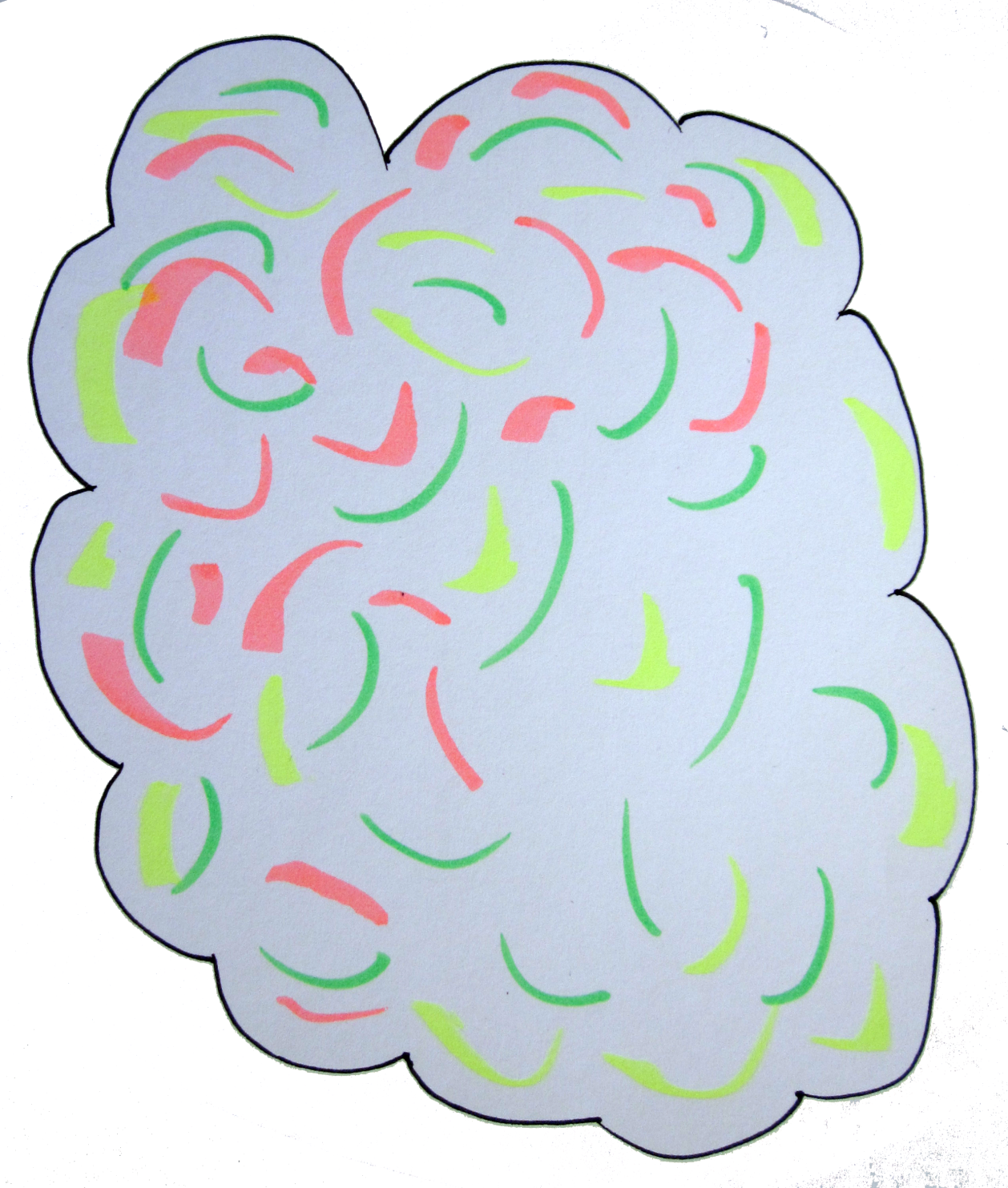 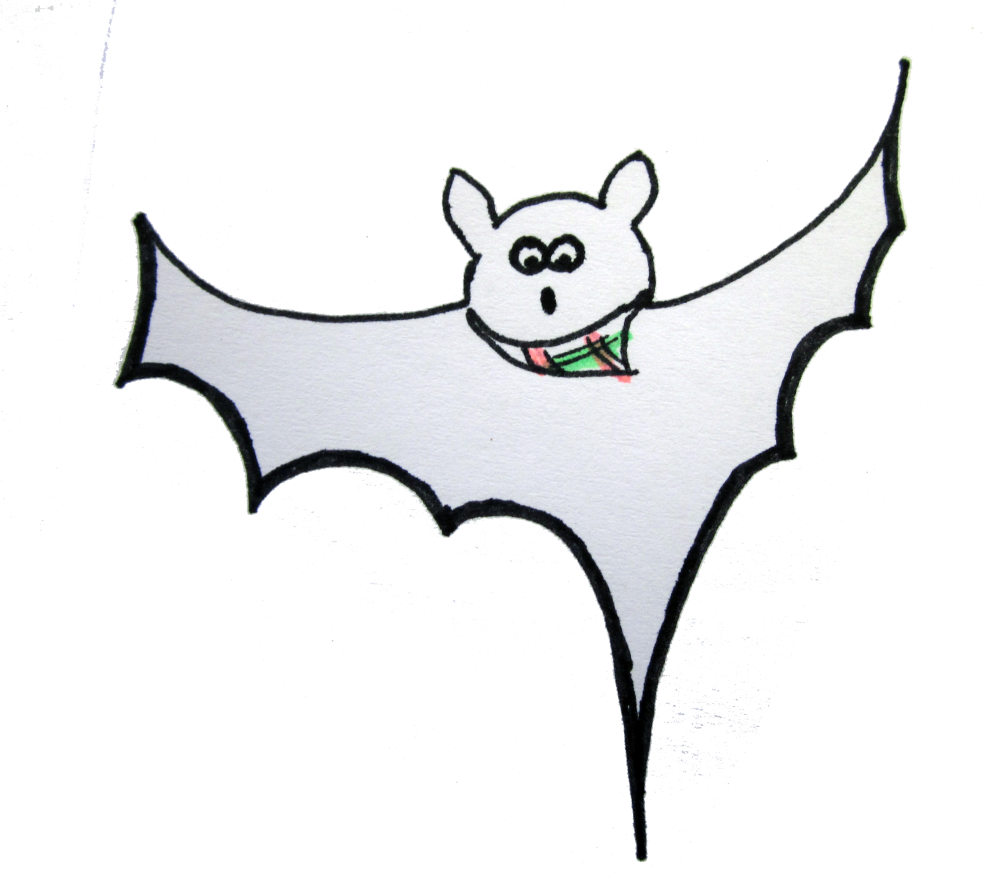 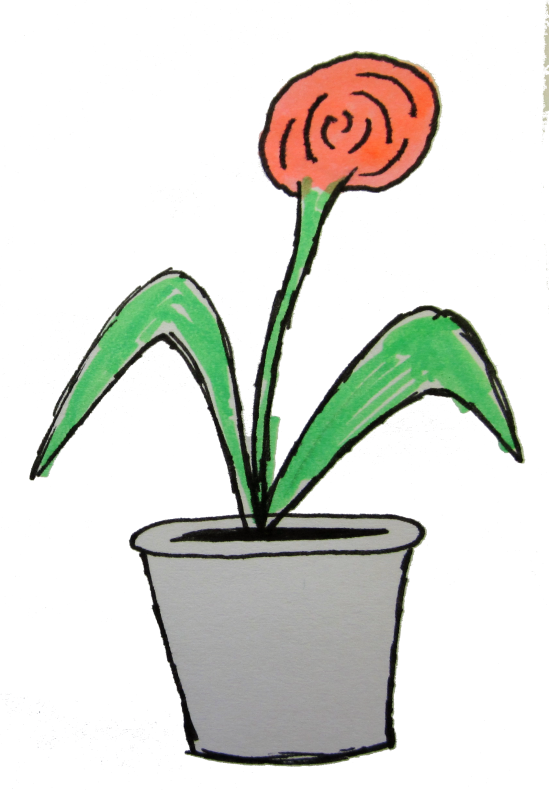 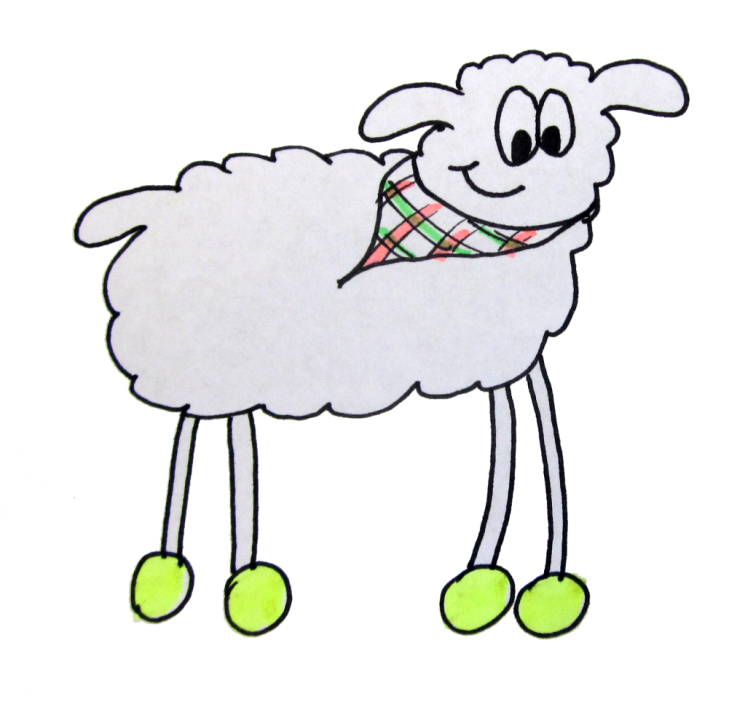 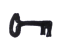 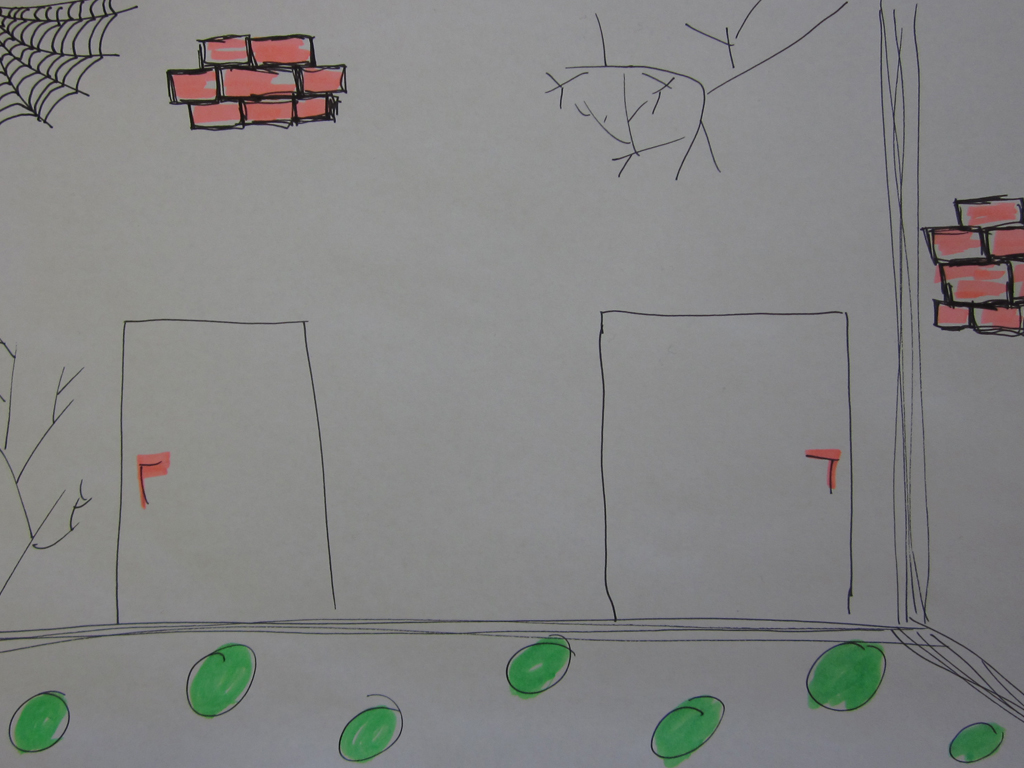 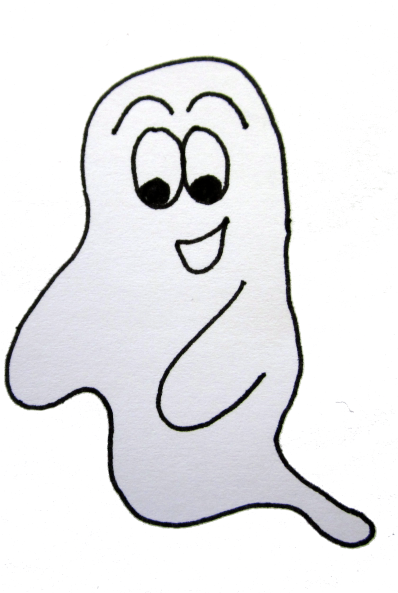 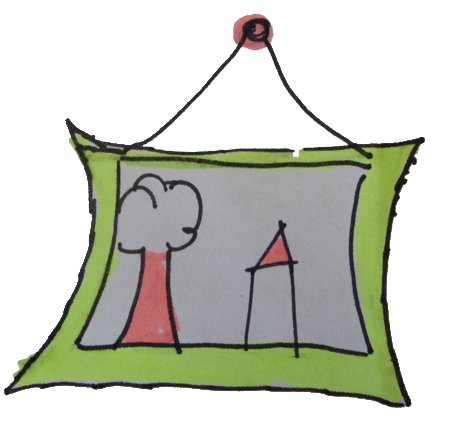 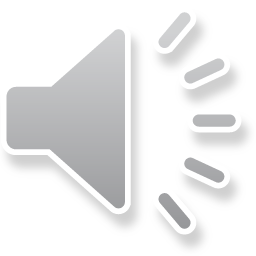 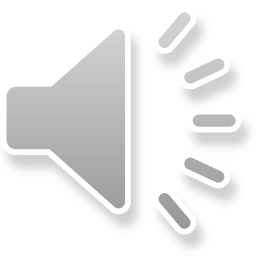 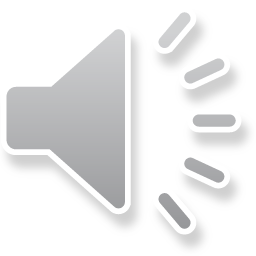 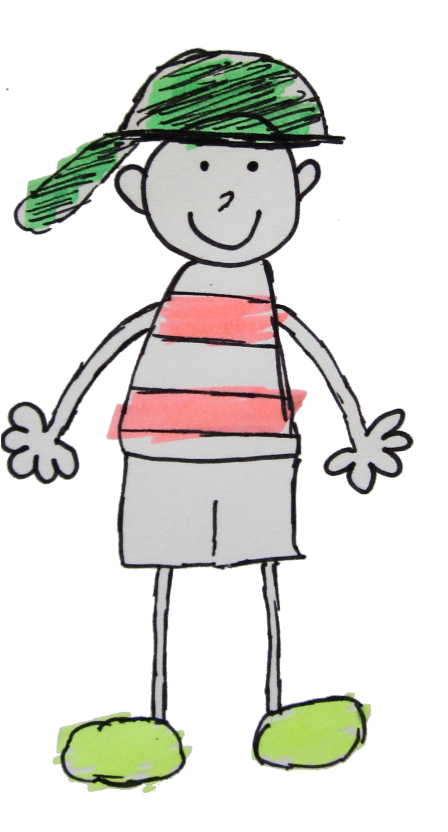 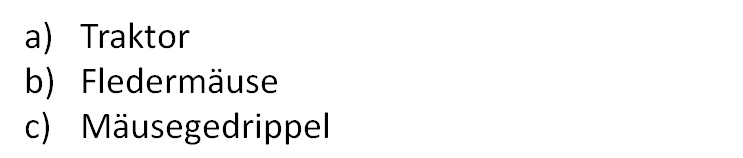 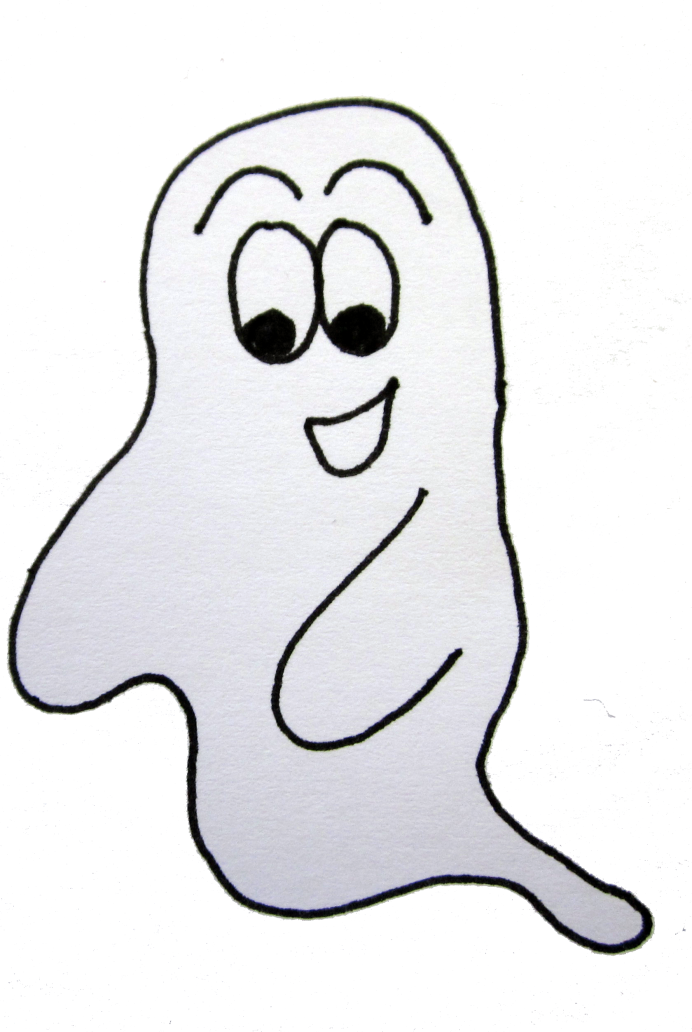 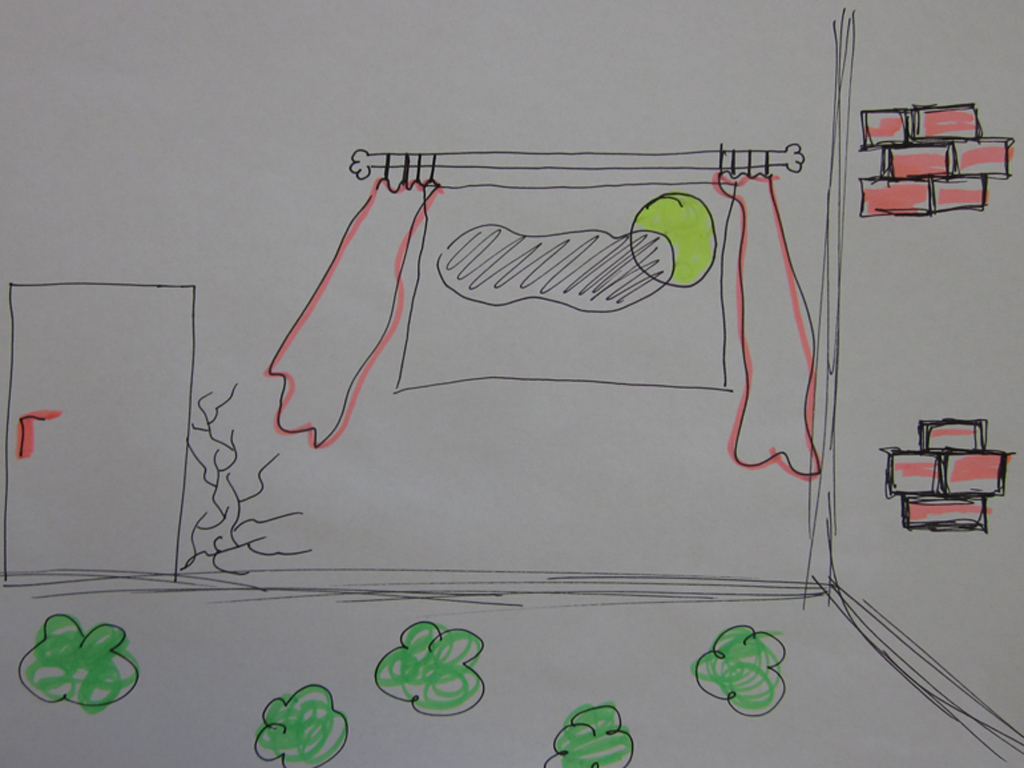 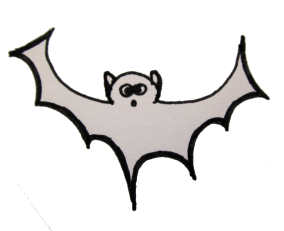 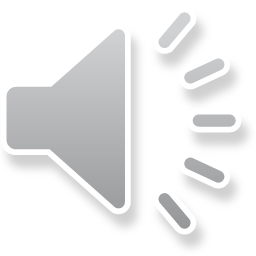 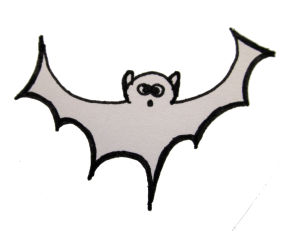 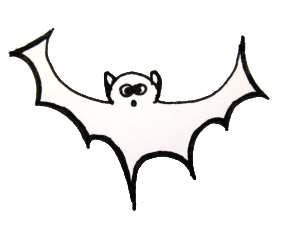 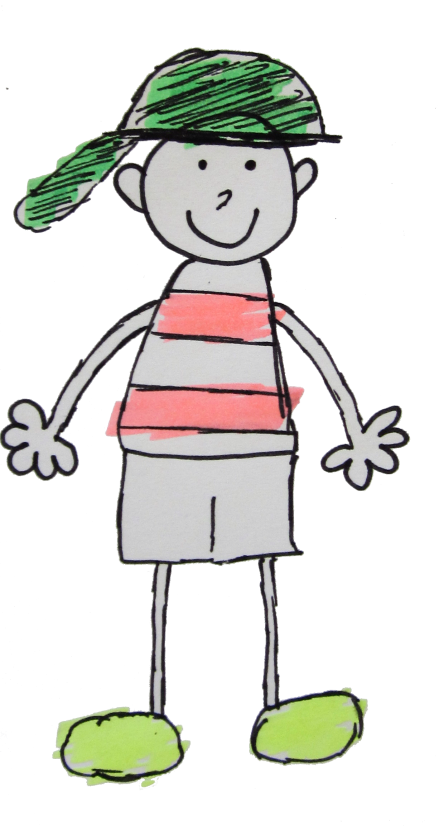 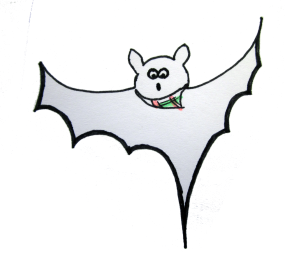 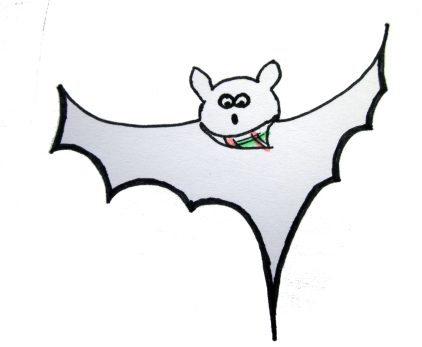 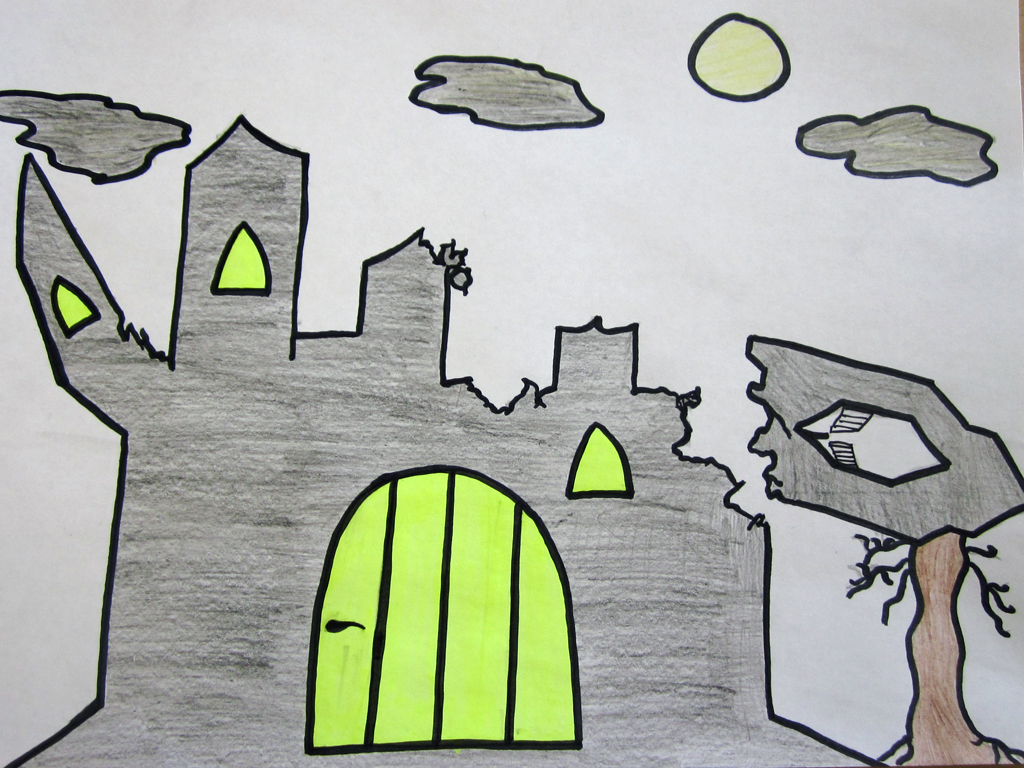 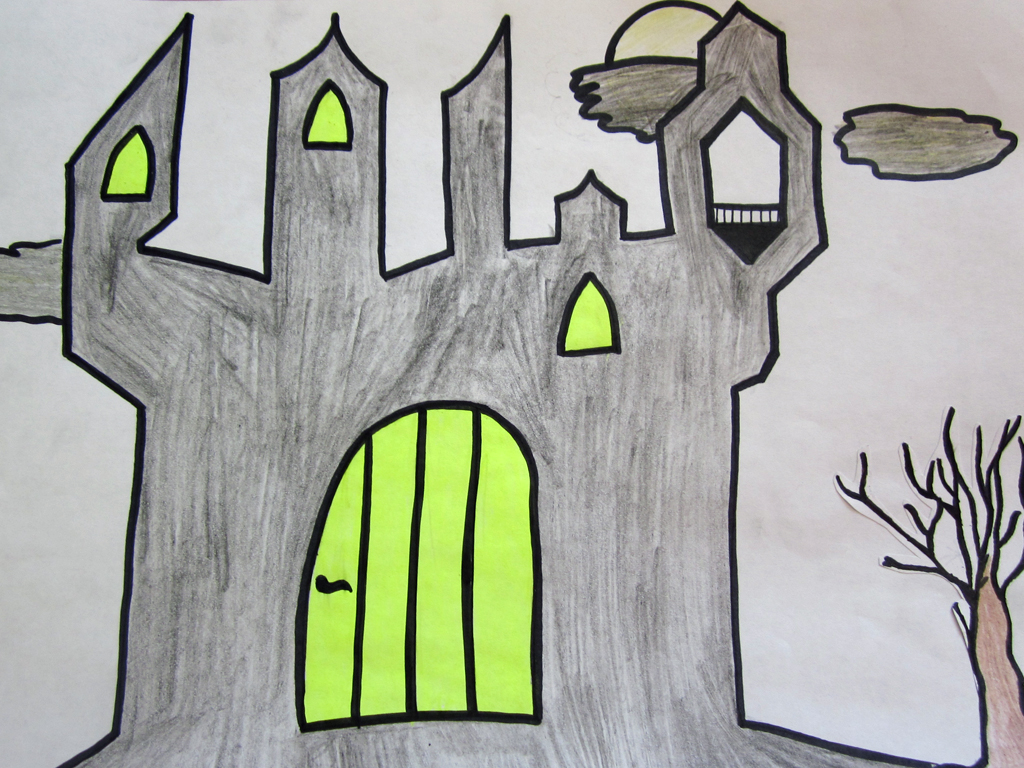 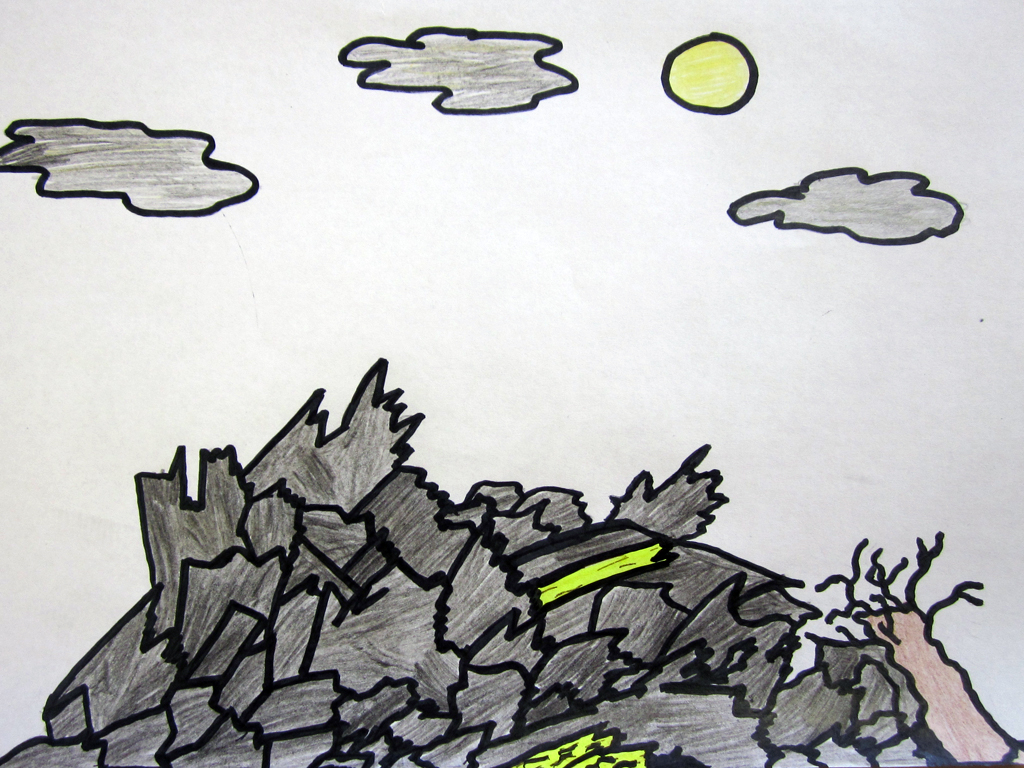 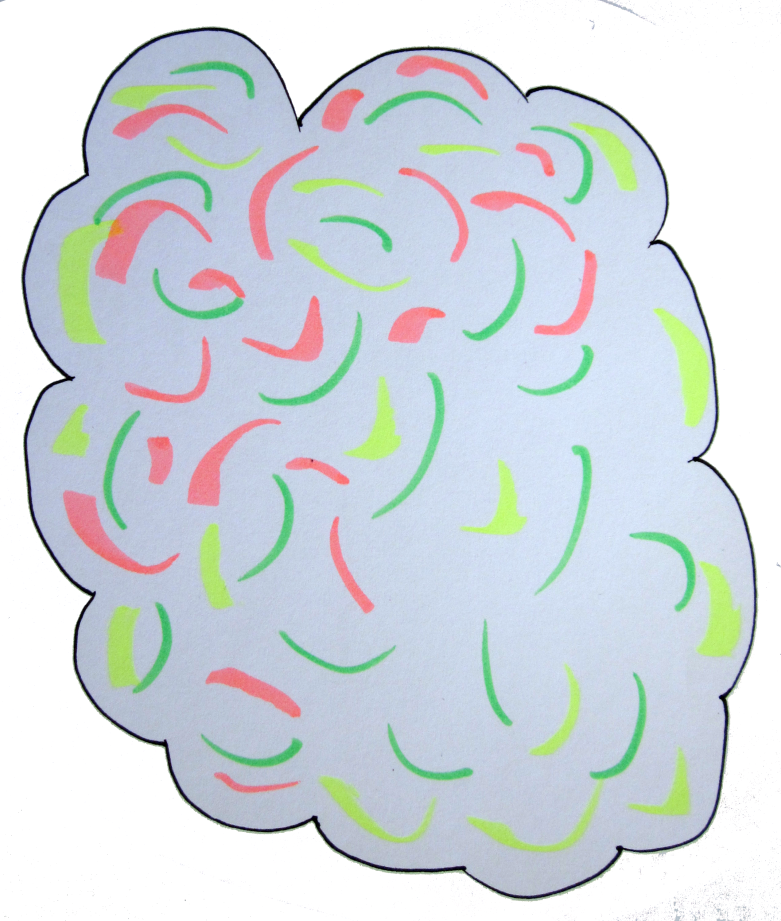 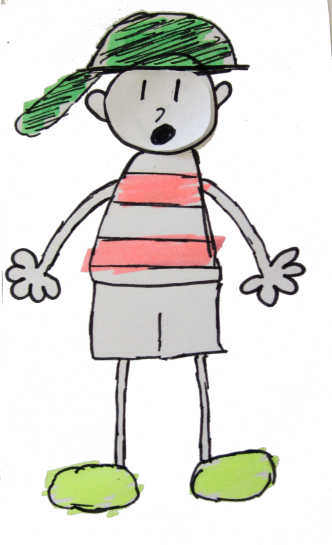 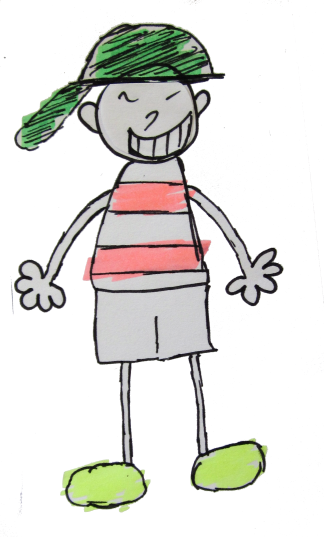 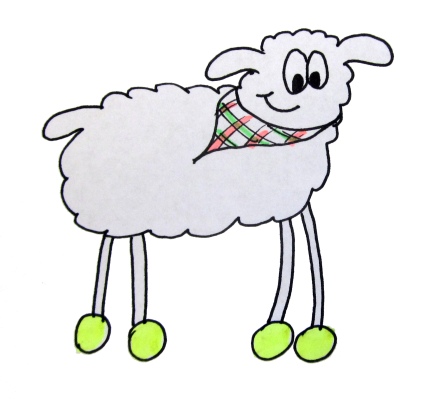 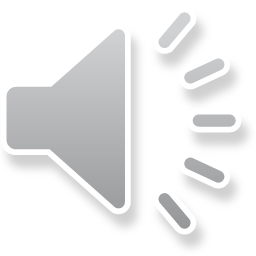 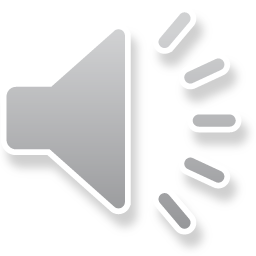 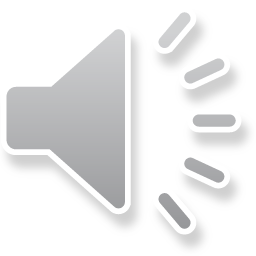 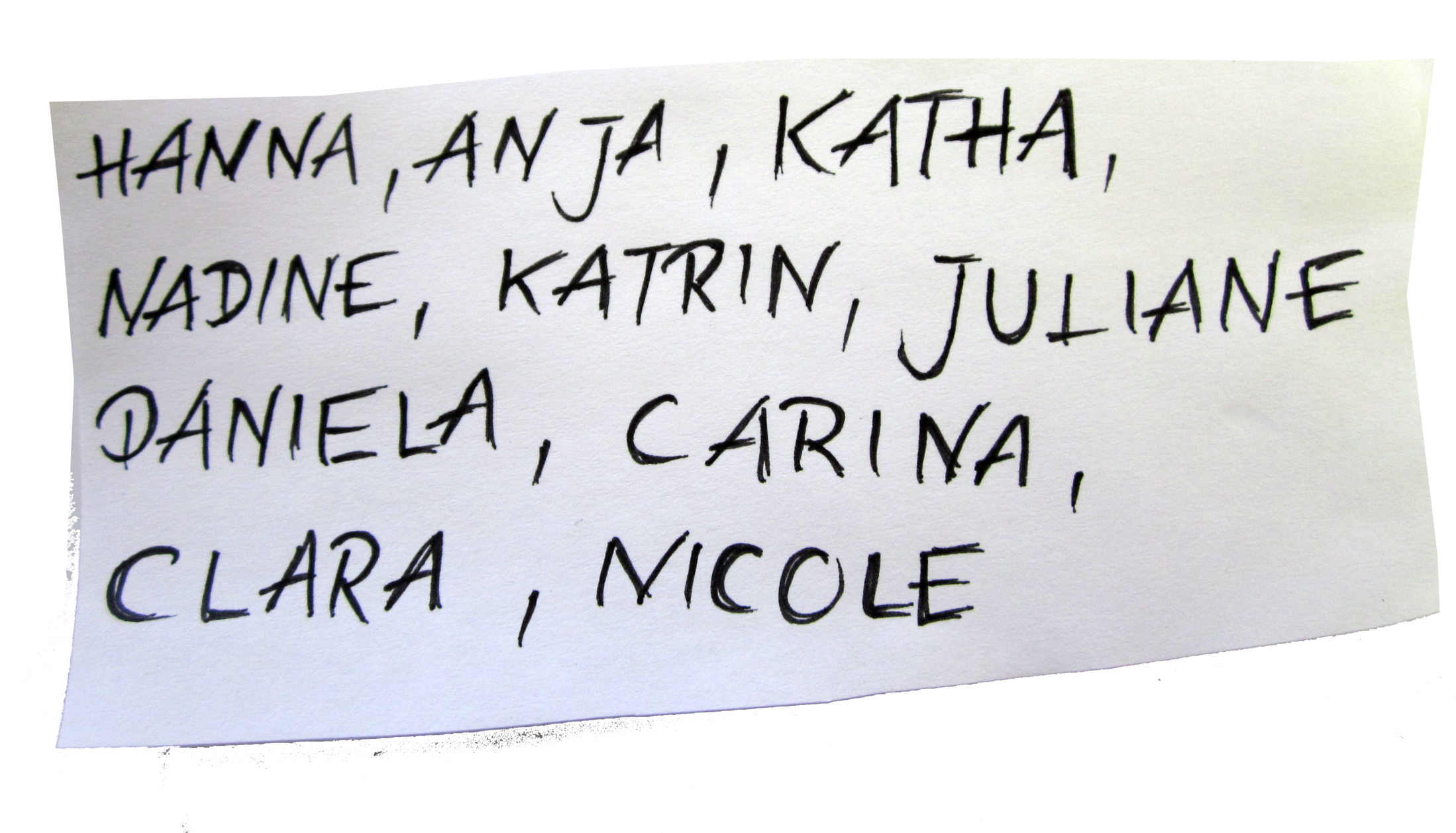 Verspuakt – ein Spiel von:
veröffentlicht 
unter CC-Lizenz:
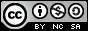 entstanden im Rahmen der Fortbildung Medienkompetenz
der BLM – Bayrische Landeszentrale für neue Medien in Kooperation mit dem Medienzentrum München des JFF
Musik: Brand New Walking Shoes
by Sly Joe & the Smooth Operators
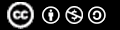